CHARACTERIZATION
EQ:  How does understanding characterization help us to understand the story?
What is characterization?
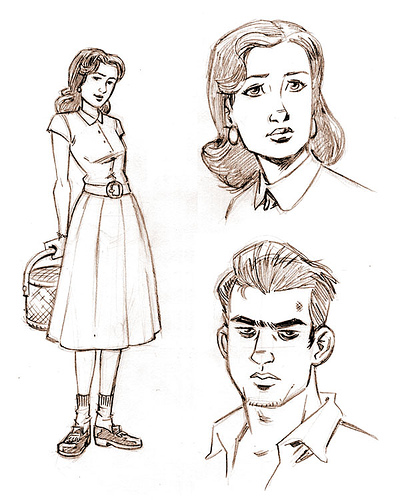 Characterization is the process by which the writer reveals the personality of the character.
What is a character trait?
All those used to describe a character such as patient, kind, bossy.
Character traits can be:
Personality
Funny
Shy
Physical
Tall
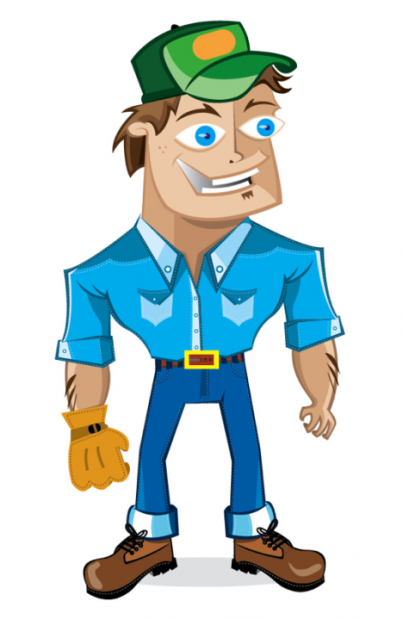 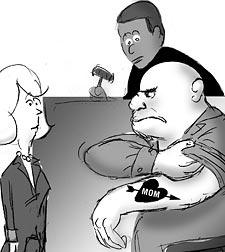 Focus on Personality Traits
Personality character traits describing a person can be:
Permanent
Temporary
Changing
Character changes from the beginning to the end
With so many traits, what’s really important?
Focus on traits that offer many examples in the story and that are not there for just a short while.

They must matter to the story.
How do you identify character traits in a story?
1.  Indirect Characterization (implicit or inferred) (You have to guess!)  (shown by actions, words, etc)
How do you identify character traits in a story?
Example for “Generous”

Richard was a generous person.
Richard gave away lots of money to anyone who needed it.
Stated - explicit
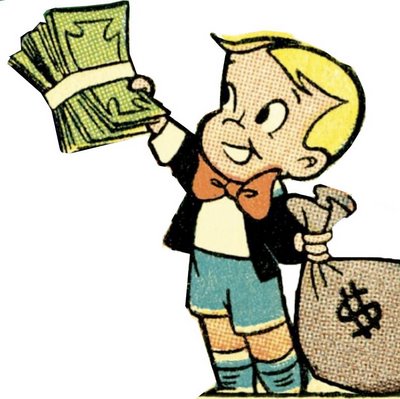 Infer - implicit
Well-developed characters help to make very powerful stories.
ways to identify character traits in a story:
Indirect
Characterization

What the character looks like (physical appearance)
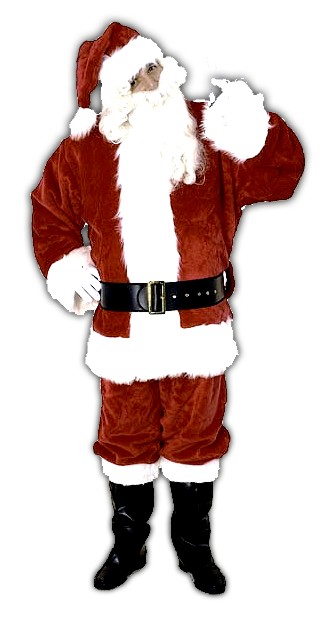 ways to identify character traits in a story:
What the character says and thinks
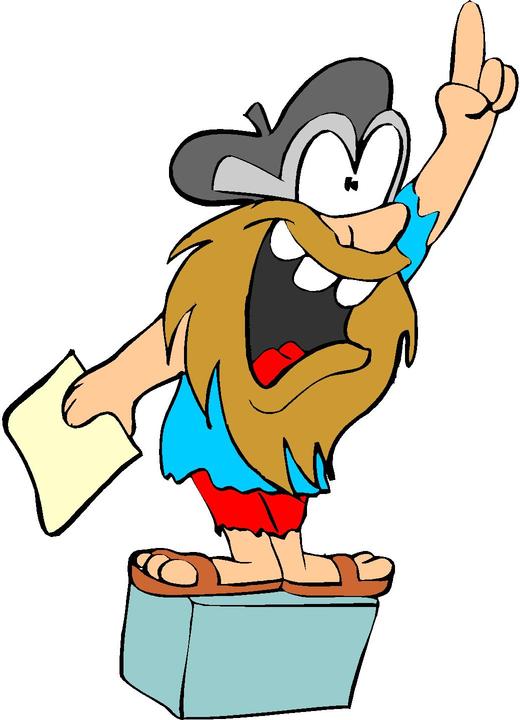 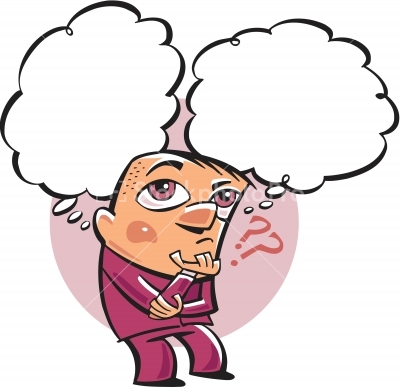 ways to identify character traits in a story:
What the character does or does not do
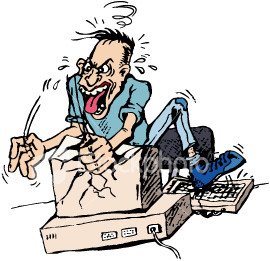 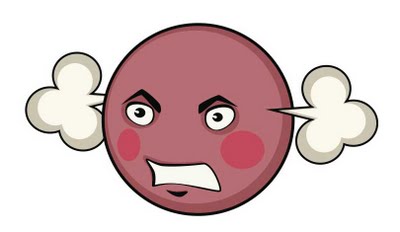 ways to identify character traits in a story:
What others say & think about the character and.,,
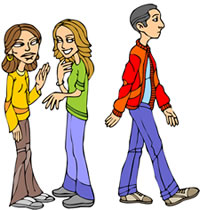 ways to identify character traits in a story:
How others react to the character
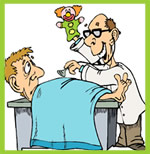 Direct Characterization
Direct Characterization- Explicit or stated (Just tell us!!)
ways to identify character traits in a story:
Character’s Motivation – WHY does the character do what he does?
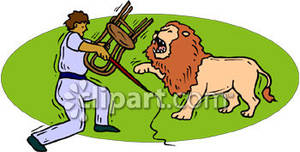 How to explain/prove a character’s traits:
When asked to explain a character’s traits:

	State trait

	Use specific examples of a trait

	Make connection between the example 		and the trait.
How to explain/prove  A character traits:
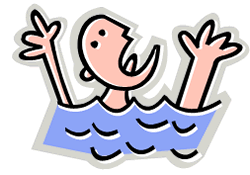 You say Brian is brave because ….

Poor example: … he travels down the river and overcomes many obstacles.  

Good example: … while traveling down the river, he jumps in the water to save his sister even though he is afraid of the water.  When you are afraid and you still do it, it shows bravery.
How to explain/prove  A character traits:
State the trait
You say Brian is brave because ….

Good example: … while traveling down the river, he jumps in the water to save his sister even though he is afraid of the water.  When you are afraid and you still do it, it shows bravery.
How to explain/prove  A character traits:
You say Brian is brave because ….

Good example: … while traveling down the river, he jumps in the water to save his sister even though he is afraid of the water.  When you are afraid and you still do it, it shows bravery.
Give example
How to explain/prove  A character traits:
You say Brian is brave because ….

Good example: … while traveling down the river, he jumps in the water to save his sister even though he is afraid of the water.  When you are afraid and you still do it, it shows bravery.
Make a connection
Characters
Protagonist – the main character– the focus of the reader’s attention

Antagonist – a person or force in conflict with the protagonist
Characters
Protagonist                                Antagonist
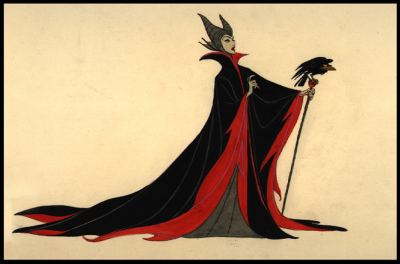 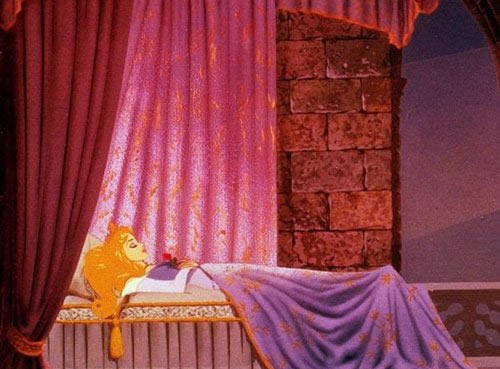 Characters
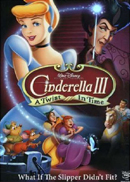 Protagonist                                      Antagonist
“Dominant” & “Prominent”
Often, a writing prompt will ask you to identify a person’s “dominant” or “prominent” trait.

 The person’s #1 or “biggest” trait.  
 One word, more that any other word, that best describes the character
Website powerpoint is from: http://www.carlisleschools.org/webpages/doulgerisk/teaching.cfm?subpage=839199
http://www.urfunworld.com/image/cartoon_image/sleepingbeauty.jpg
http://www.mpimages.net/mp/compressed/promotional/SleepingBeauty-DVDBonus10373.jpg
http://baptistbalance.com/images/laugh.jpg
http://www.pamf.org/images/preteen/gossipgroup.jpg
http://www.mrwhitechristmas.com/images/products/sw3917_santa.jpg
http://img259.imageshack.us/i/angrycomputerusersb5.jpg/#q=getting%20angry%20easily
http://www.sojo.net/images/blog/070307_drowning.gif
http://www.picturesof.net/_images_300/Lion_Tamer_In_the_Circus_Royalty_Free_Clipart_Picture_090121-024328-287042.jpg
http://2.bp.blogspot.com/_OOekoxiajIU/SocUanbO6NI/AAAAAAAAAwQ/rx1-Oug3KVE/s400/angry-face.jpg
http://www.stockphotopro.com/photo-thumbs-2/stockphotopro_05708VXF_no_title.jpg
http://www.knowledgeshopatlanta.com/images/Public%20Speaking.jpg
http://www.moytoy.eu/var/moytoy/storage/images/community/members/berger-hill-studios/character-designs-from-berger-hill-studios/13259-1-eng-US/Character-Designs-from-Berger-Hill-Studios_big.png
http://westapps.west.thomson.com/WestHeadnote/images/03-06-09.jpg
http://farm1.static.flickr.com/53/206768209_ce2cda4cdd.jpg